Evolving Needs, Adapting Services

Climate Emergency Summits:
Ideas Workshop
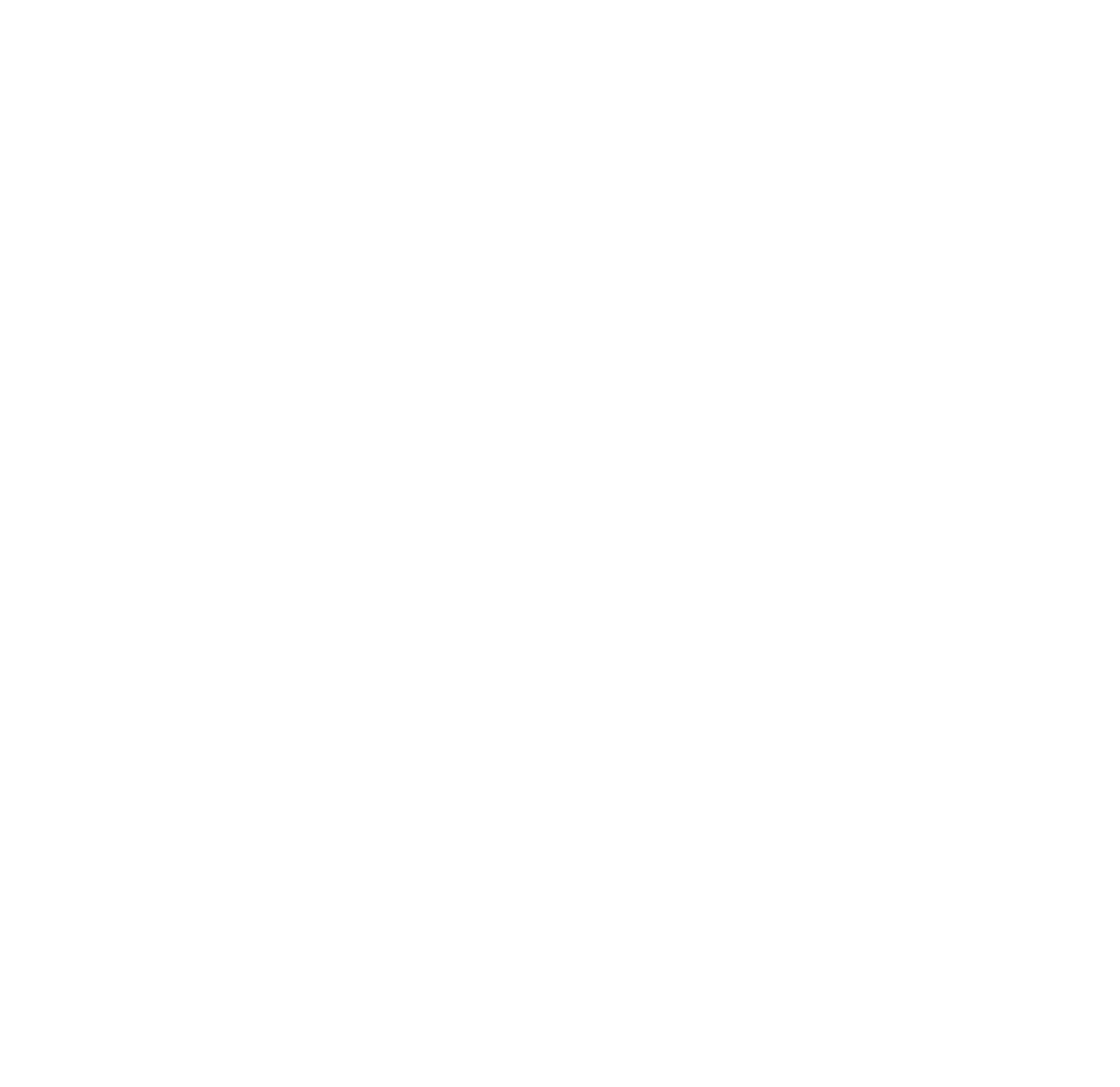 What is a climate summit?
SUMMIT - a meeting or series of meetings between the leaders of two or more governmentsAIM Network intends to facilitate meetings between local government leaders to support regional efforts with climate mitigation activities to help reach local, provincial, federal and international climate change mitigation targets.
Why do we need such a thing?
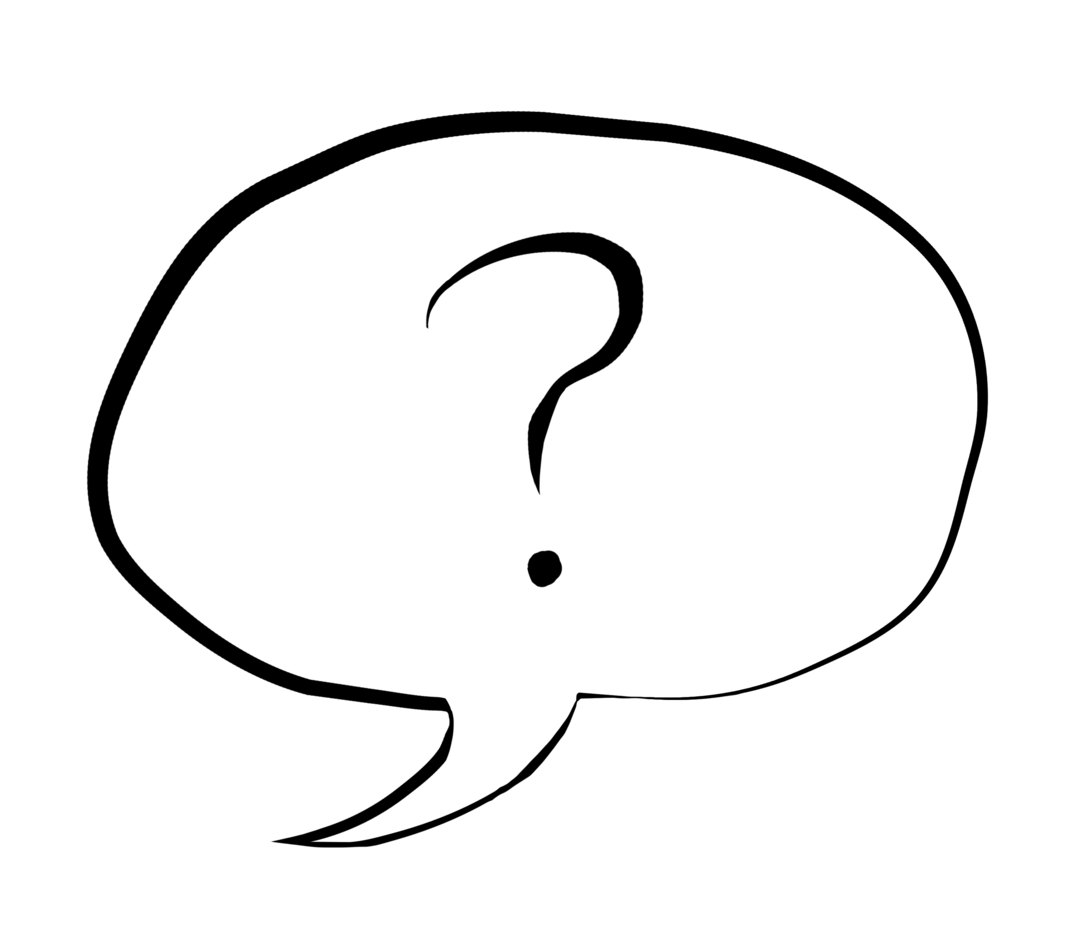 Local Action for Global Impact
One community acting alone has no effect
Lack of federal guidelines
Balancing costs with managing other assets
Lack of resources to make change
Adaptation versus Mitigation
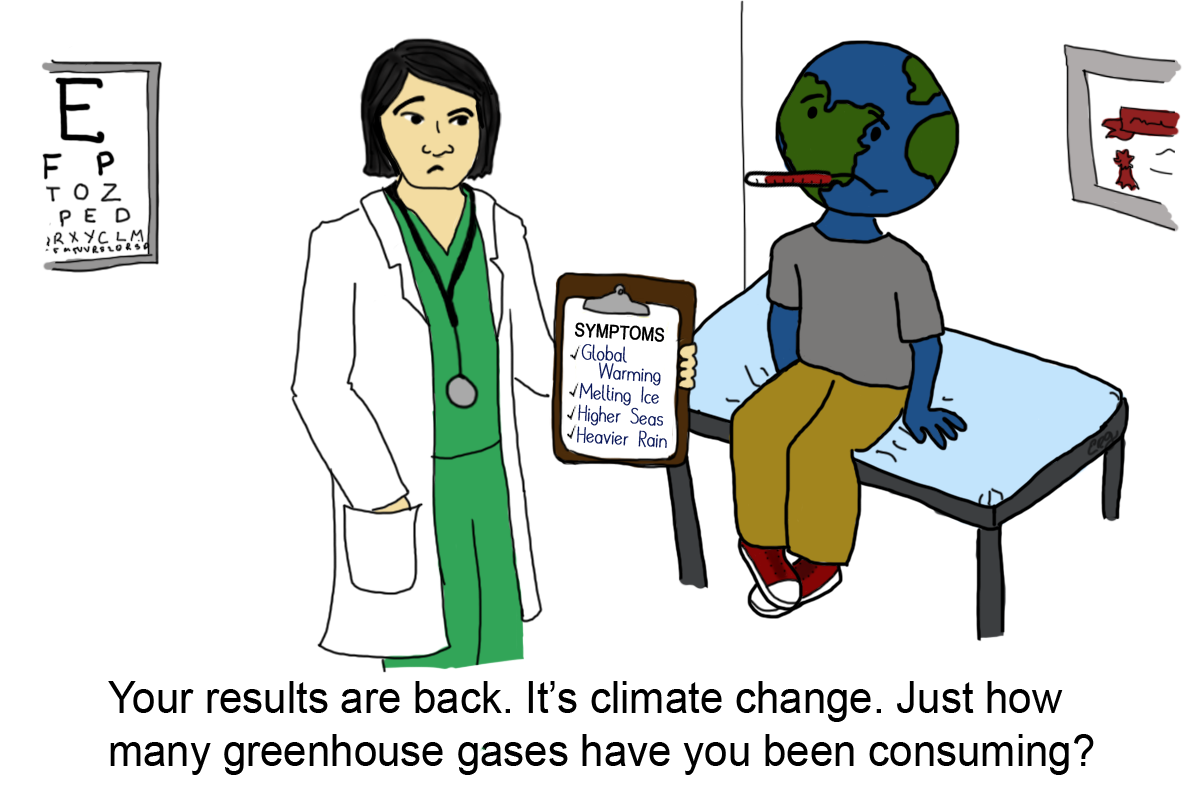 Climate Adaptation – creating solutions (engineered, social, procedural, etc.) to maintain levels of service under long-term climatic change.


Climate Mitigation – creating solutions for the root causes of climate change.
www.aimnetwork.ca
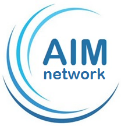 [Speaker Notes: Matt Presents]
Adaptation versus Mitigation
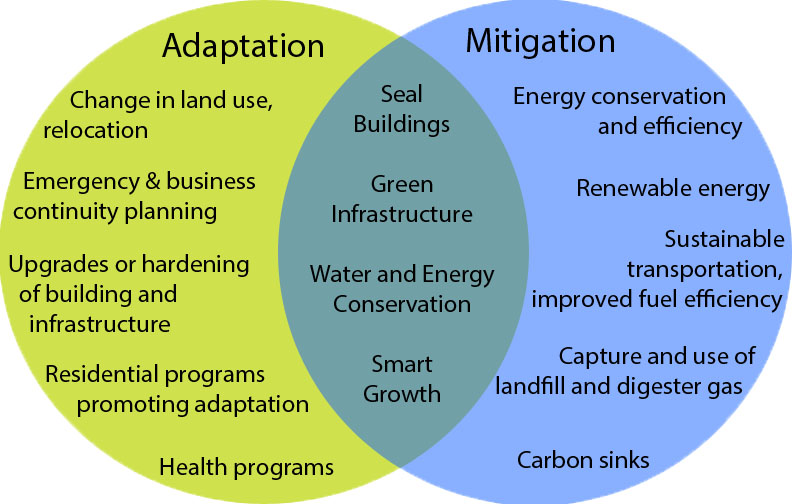 www.aimnetwork.ca
Representative Concentration Pathway
RCPs usually refer to the portion of the concentration pathway extending up to 2100, for which Integrated Assessment Models produced corresponding emission scenarios. Extended Concentration Pathways (ECPs) describe extensions of the RCPs from 2100 to 2500 that were calculated using simple rules generated by stakeholder consultations, and do not represent fully consistent scenarios.
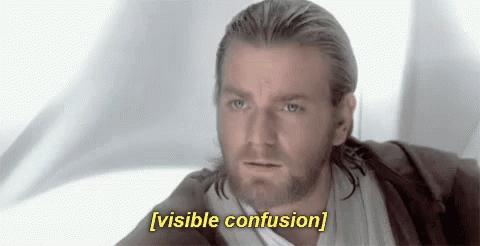 www.aimnetwork.ca
[Speaker Notes: Matt Presents]
Representative Concentration Pathway
How much will we reduce emissions of gases that make climate change worse?

OR

What is the net change in heat in versus heat out?
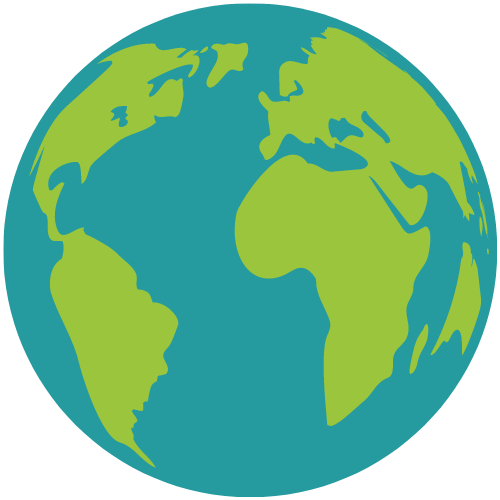 www.aimnetwork.ca
[Speaker Notes: Matt Presents]
Representative Concentration Pathway
RCP 2.5: “Low Carbon Future”, target of the Paris Climate Accord, unlikely to exceed 1.5 degrees compared to pre-industrial levels

RCP 8.5: Worst case scenario, likely to exceed 2.5 degrees and more likely than not to exceed 3.7 degrees compared to pre-industrial levels


With current action we will likely be somewhere in between those benchmarks IF we continue to increase mitigation action
www.aimnetwork.ca
[Speaker Notes: Matt Presents]
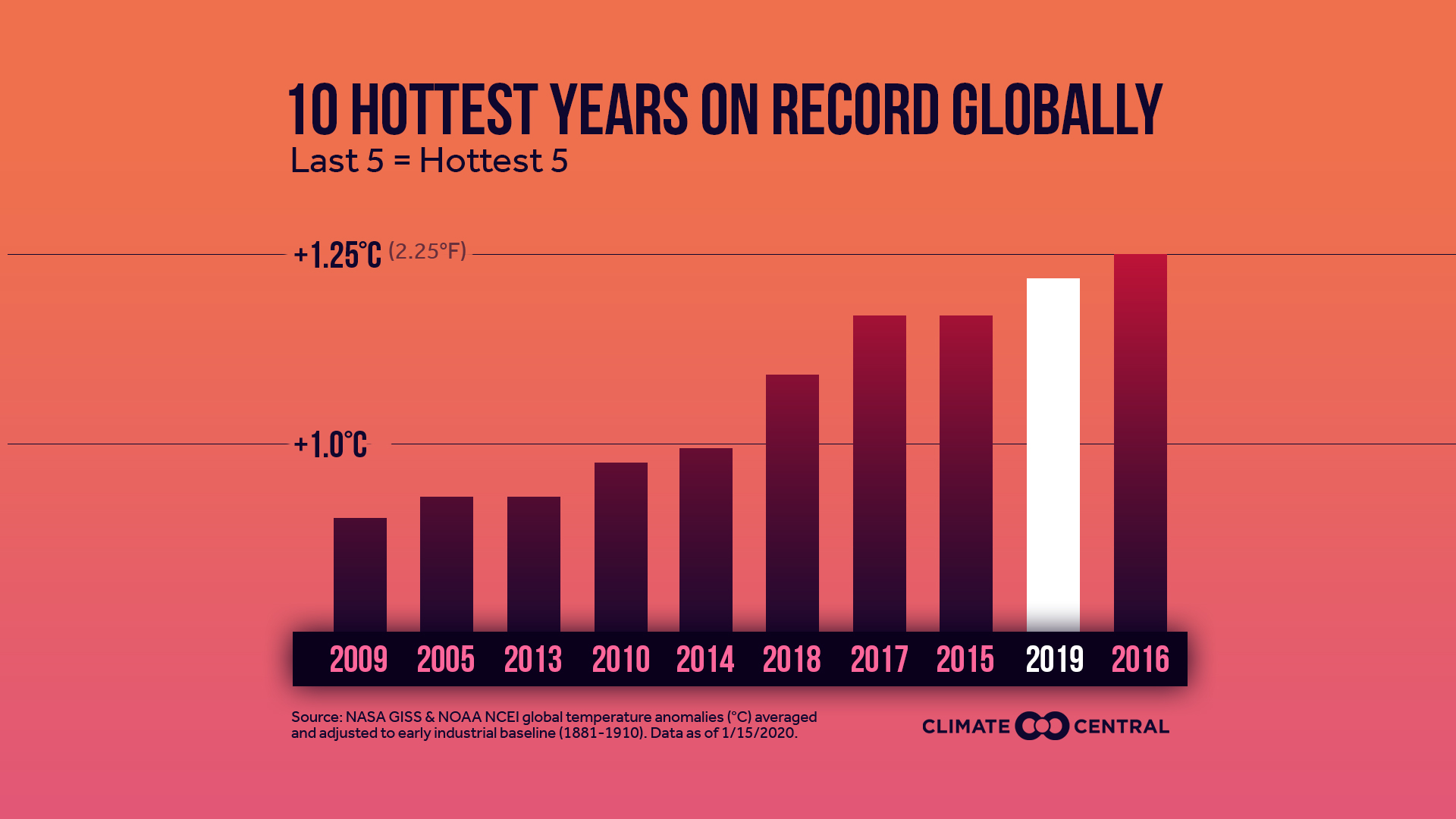 What is Failure? Look to Level of Service!
www.aimnetwork.ca
Anthropogenic Climate Change
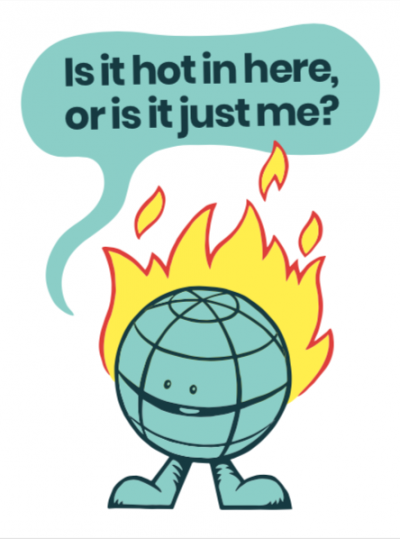 Greenhouse gas (GHG) emissions:
Carbon Dioxide, Methane, Nitrous Oxide, Fluorinated Gases
Global Warming Potential (GWP):

Carbon Dioxide = 1, baseline
Methane = 28-36, 100 years
Nitrous Oxide = 265 – 298, 100 years
Fluorinated Gases = 103-104, 100 years
[Speaker Notes: Matt Presents]
Measuring Climate Mitigation
Carbon Dioxide = 36 Billion tonnes

Methane = 570 Million tonnes
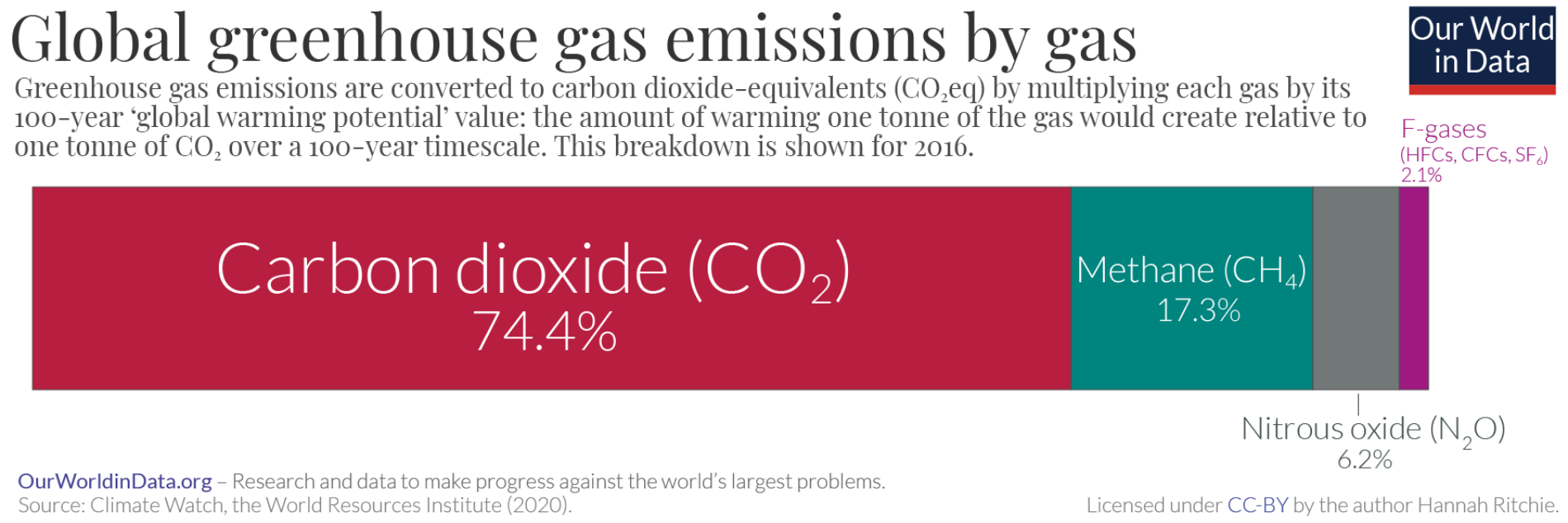 [Speaker Notes: Matt Presents]
Municipal Climate Mitigation
44% of climate change emissions are under direct or indirect control of municipalities (FCM 2009)

26% of climate change emissions are from industry, half from the oil and gas sector.

YOU have the power!
www.aimnetwork.ca
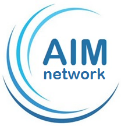 [Speaker Notes: Matt Presents]
Climate Mitigation and Asset Management
• Historically, climate mitigation was not considered an “Asset Management” activity
• The change in recent years stems from considering climate mitigation as critical to providing services in the long-term
• Many municipalities are starting to adopt policies that consider mitigation targets a key “level of service”
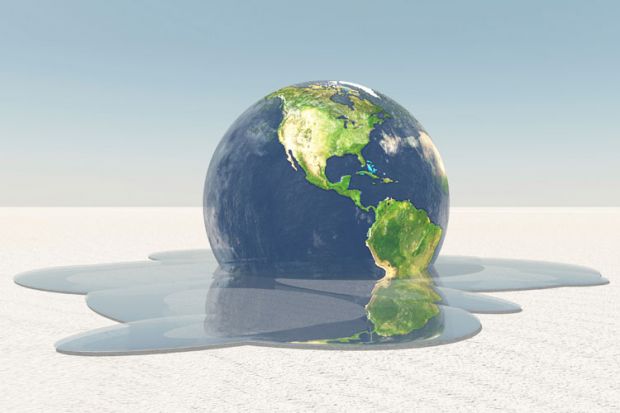 www.aimnetwork.ca
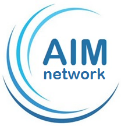 The Tragedy of the Commons
Tragedy of the commons:
Individual users with open access to a resource unhampered by social structures or formal rules act according to their own self-interest and, contrary to the common good of all users, cause depletion of the resource through uncoordinated action.
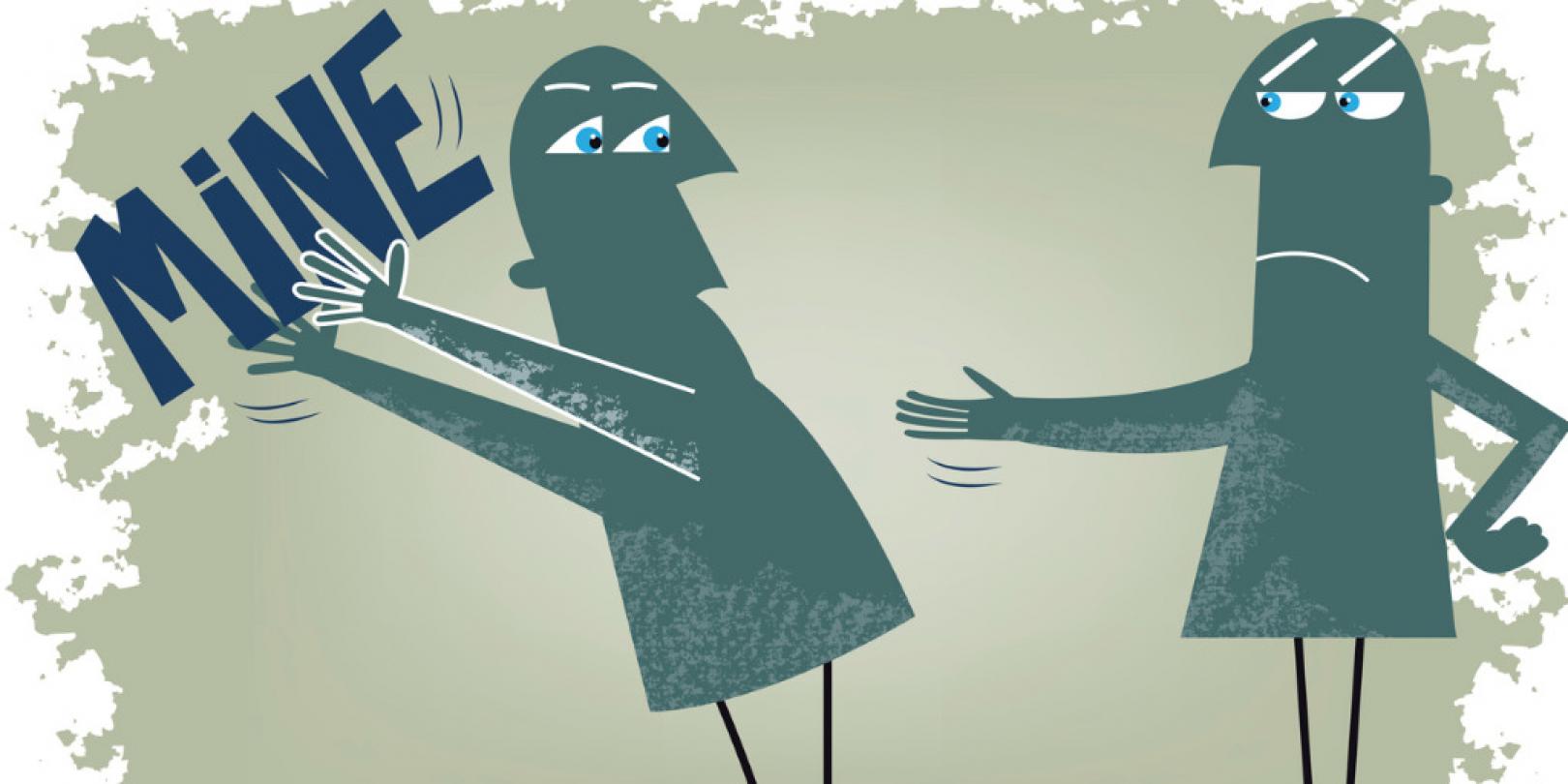 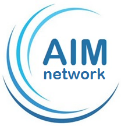 Action Plan
• Identify – What are my greenhouse gas sources? How much, how often?
• Assess – What can I do to mitigate? How much does it cost? What are the lifecycle costs and savings? What has the greatest return?
• Strategize – How will I fund the projects? When will I implement them?
• Manage – How will I monitor success? How will I adapt my plan to changing information and technologies?
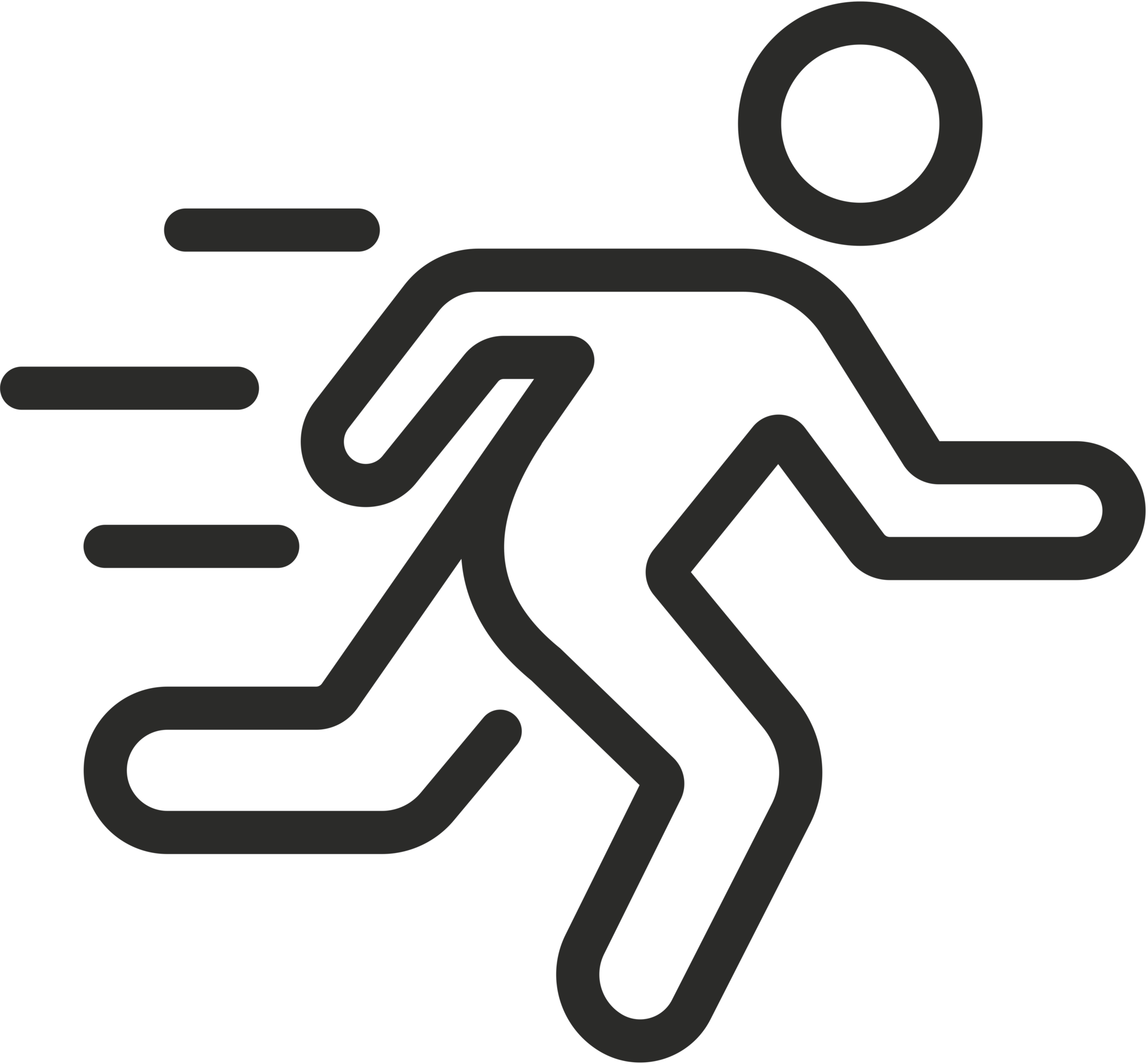 www.aimnetwork.ca
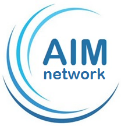 Asset Management Benefits
• Lower life-cycle cost of infrastructure
• Longer lifespan of infrastructure from lower run time and less aggressive run time
• More robust construction of building envelopes
• Increased levels of service
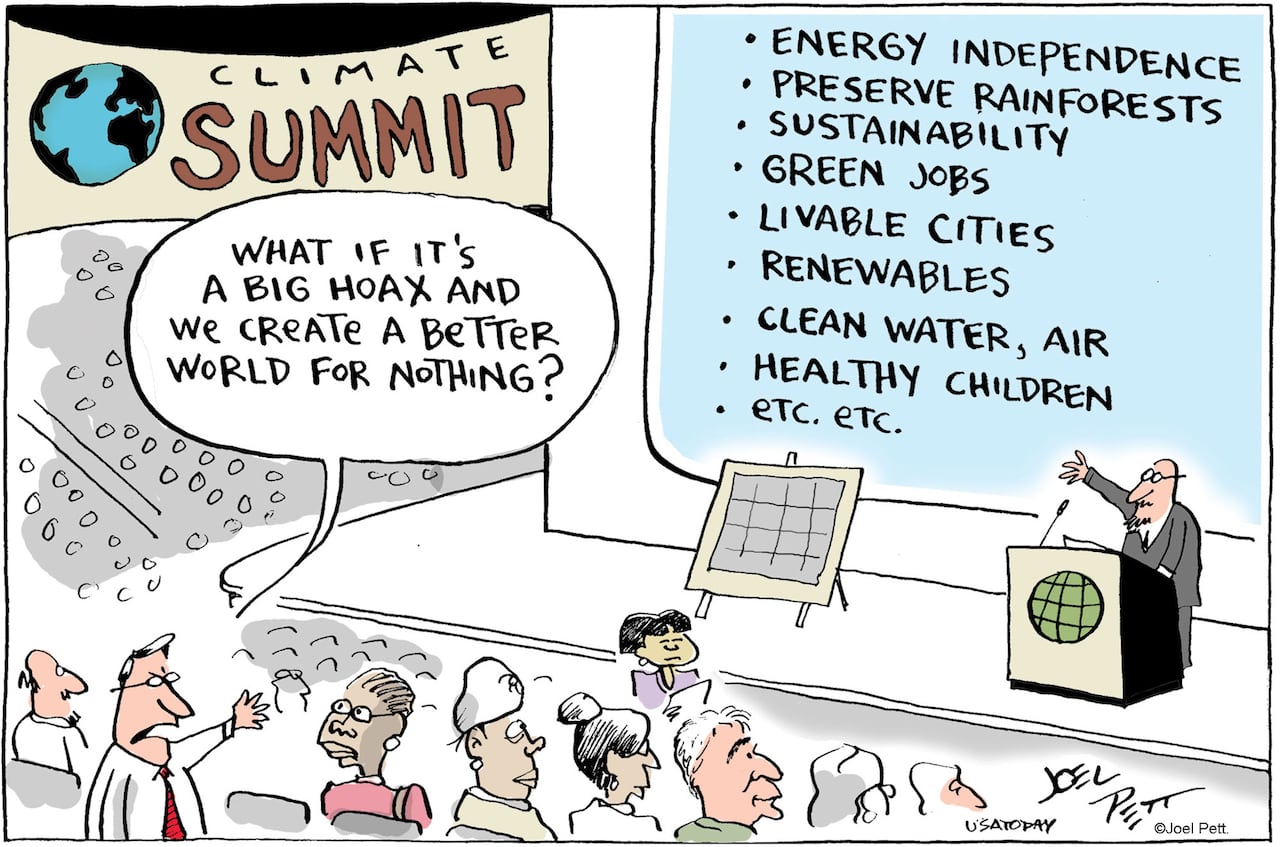 Co-Benefits
• Help avoid a global catastrophe
• Greater active transportation opportunities
• Improved community health outcomes
• Reduced air and water pollution
www.aimnetwork.ca
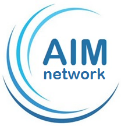 Mitigation Action
Discussion
Do you have a climate mitigation target (e.g. 30% below 2005 levels by 2030)
Is there support in your community for climate mitigation activities?
Are residents aware of the costs? 
Are residents willing to pay a premium for climate friendly infrastructure?
Types of Mitigation
Reduce Electricity Consumption
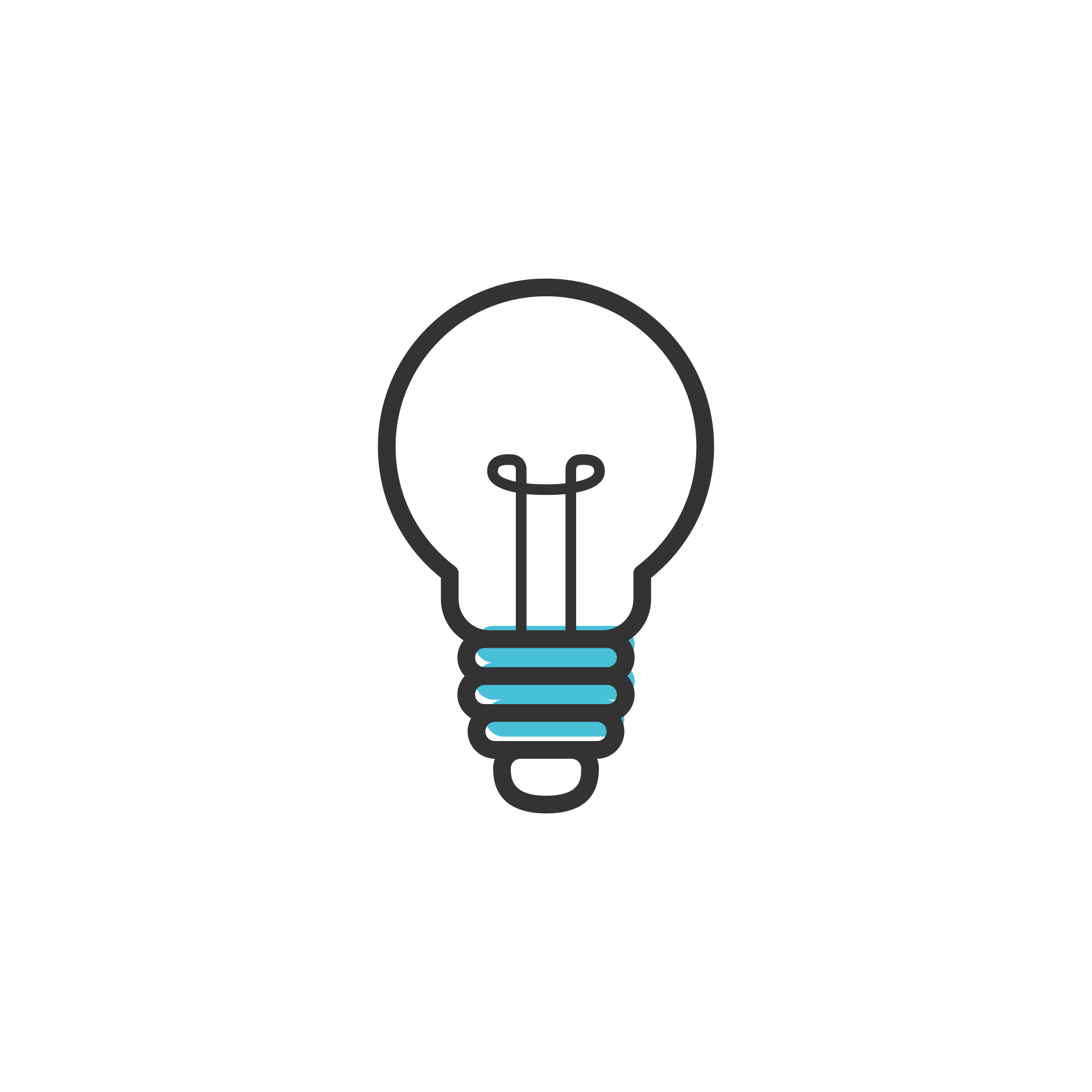 • How much power generation is “non-emitting”?
• How much should energy consumption be pro-rated?
• Are any activities exempt from pro-rating energy basis?
• Energy projects should focus solely on measures with defined co-benefits
www.aimnetwork.ca
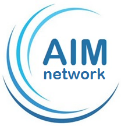 Reduce Vehicle Emissions
• Direct action: change municipal fleet vehicles to electric
• Indirect action: support community change to low emission vehicles
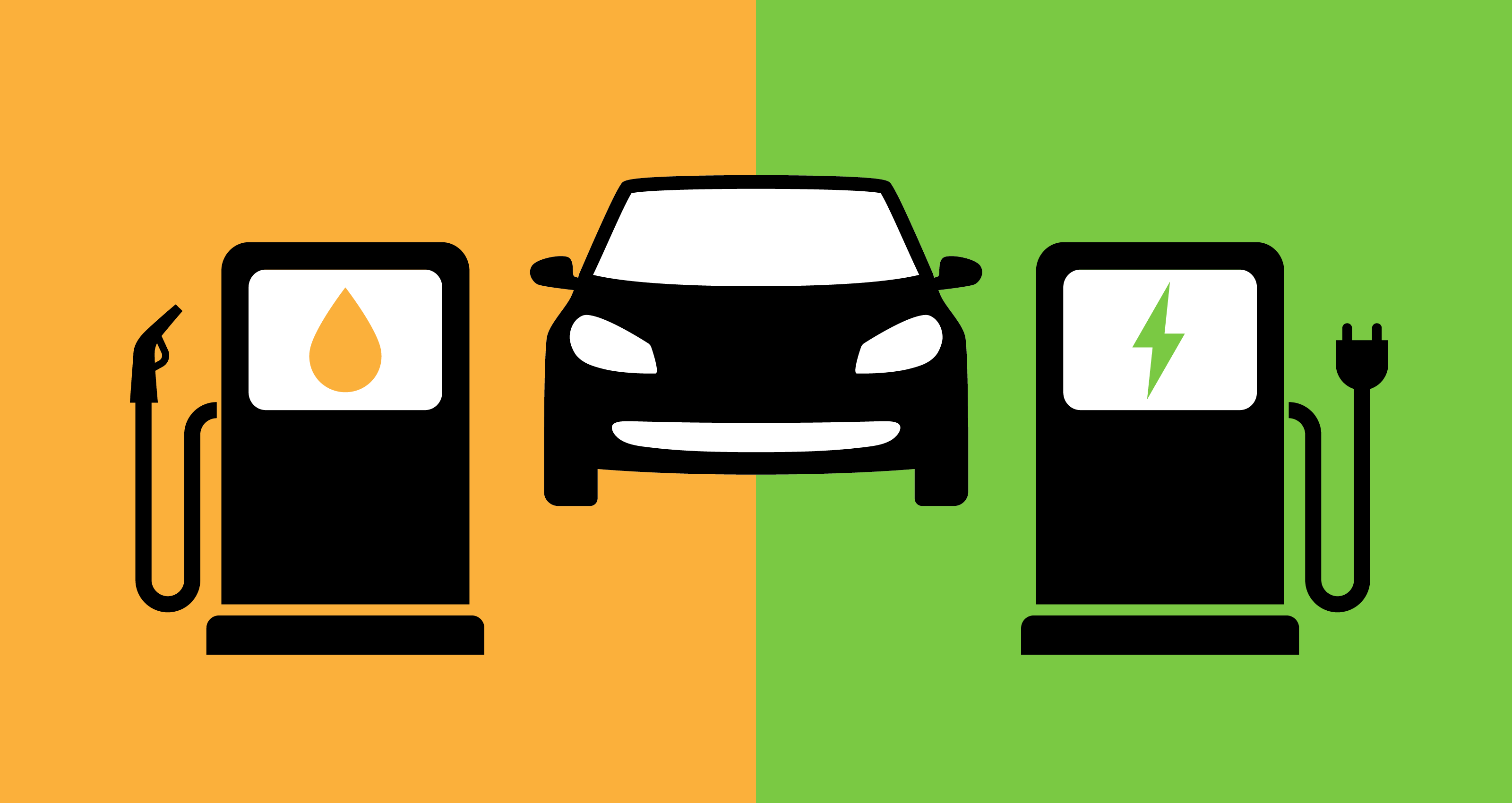 www.aimnetwork.ca
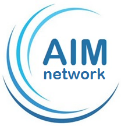 Reduce Vehicle Emissions
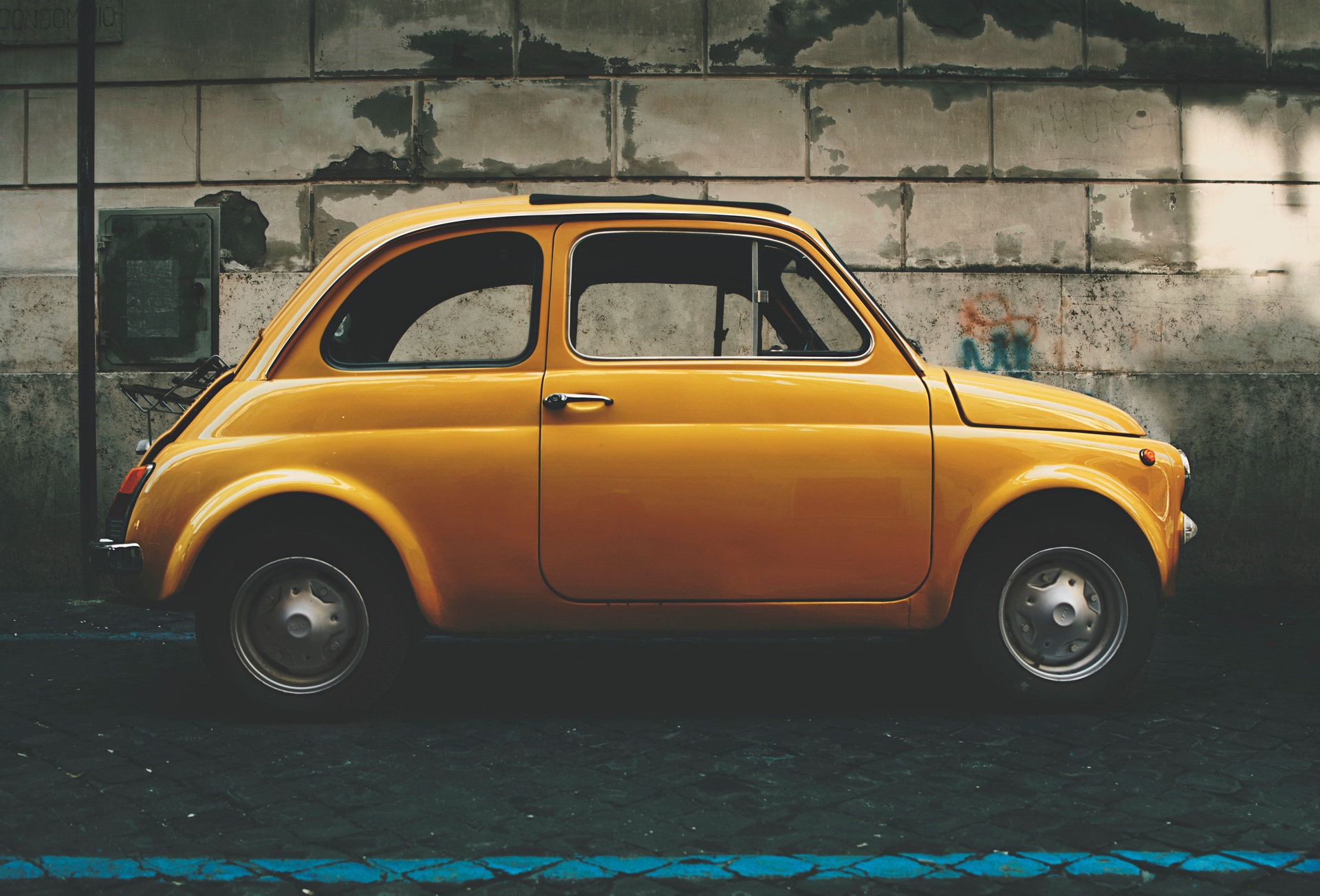 • Need to consider the equivalent tonnes of CO2 (kgCO2e)
• Electric vehicles 
	- are they powered from the grid? 
 	- is the grid power from renewable sources?
      - can you draw power off-peak to use renewable power?
	- hybrids will retain a mix of emission profiles
• Sometimes it is easiest to convert units for consistent comparisons:
kWh  kgCO2e km drive time  hours of operation
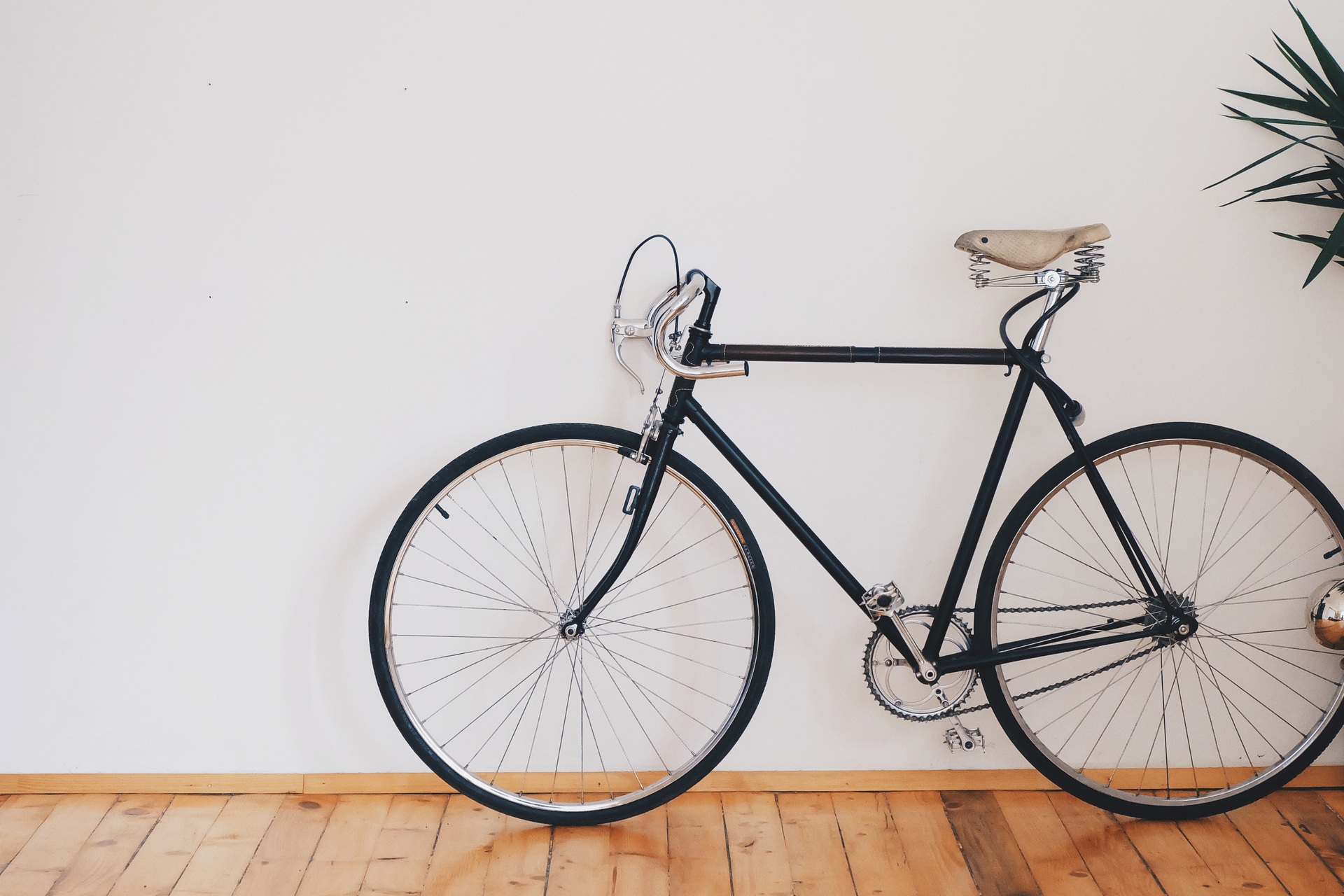 Reduce Industrial By-Product Emissions
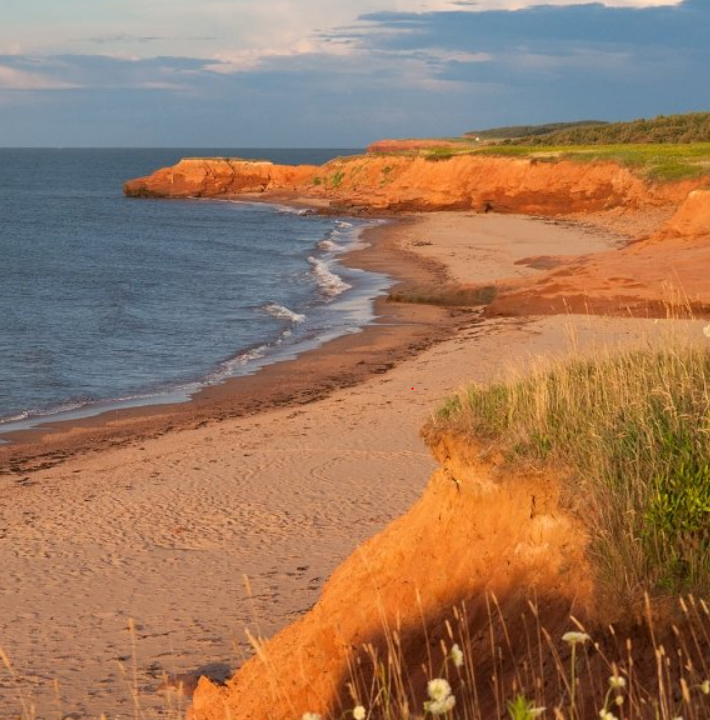 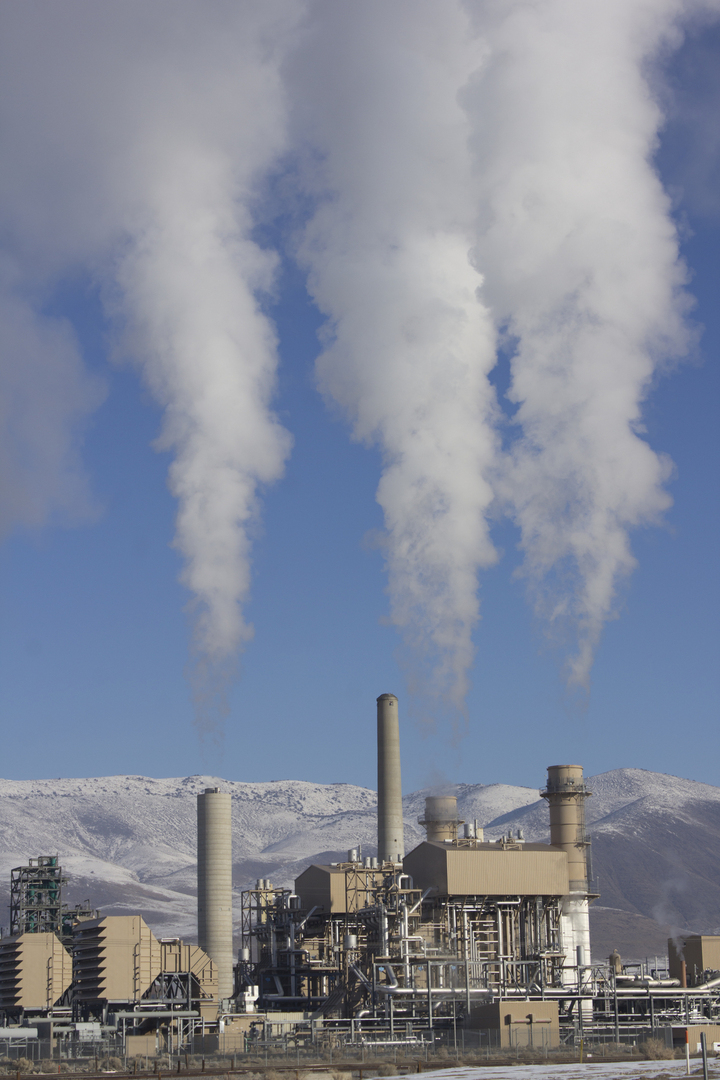 • What types of industry do you have?
• How can you encourage action from private industry?
• Bylaws (the stick)
• Funding (the carrot)
• Procurement policies
• Education
• Economic development plans
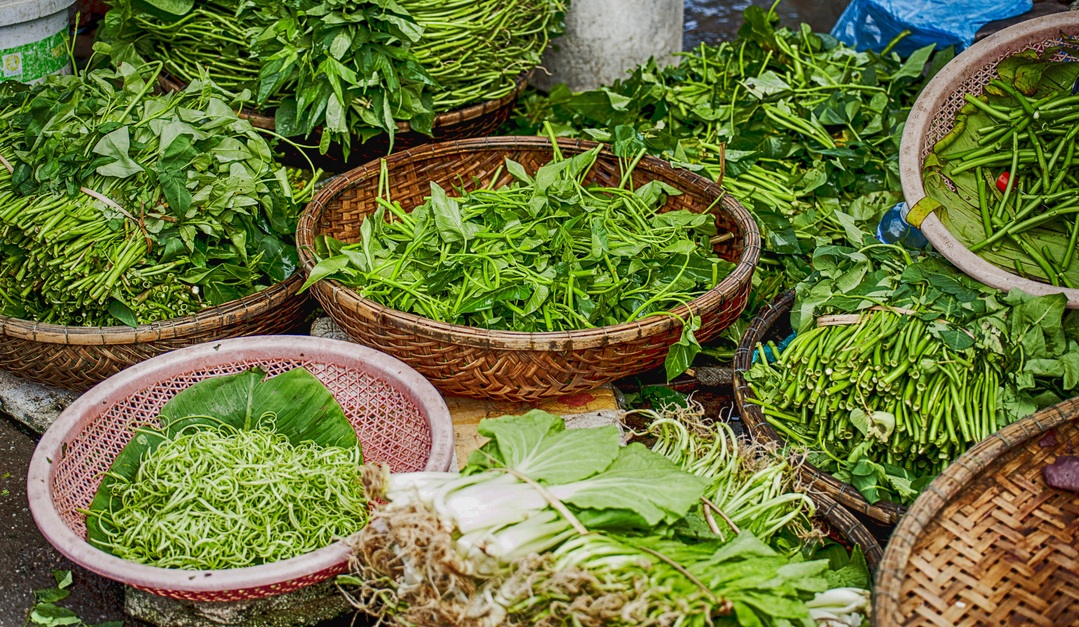 www.aimnetwork.ca
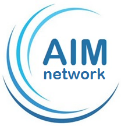 Reduce Life Cycle Carbon Footprint
• Operations and Maintenance Activities
• Carbon footprints of materials
• Carbon sequestration
• Building practices
• Extend useful life of infrastructure
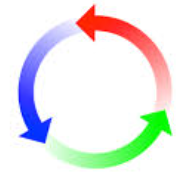 www.aimnetwork.ca
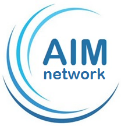 What are the benefits of a regional approach?
Information sharing and knowledge mobilization
Collaboration on joint projects
Sharing tools, templates, human resources
Developing purchasing groups for cost sharing
?????
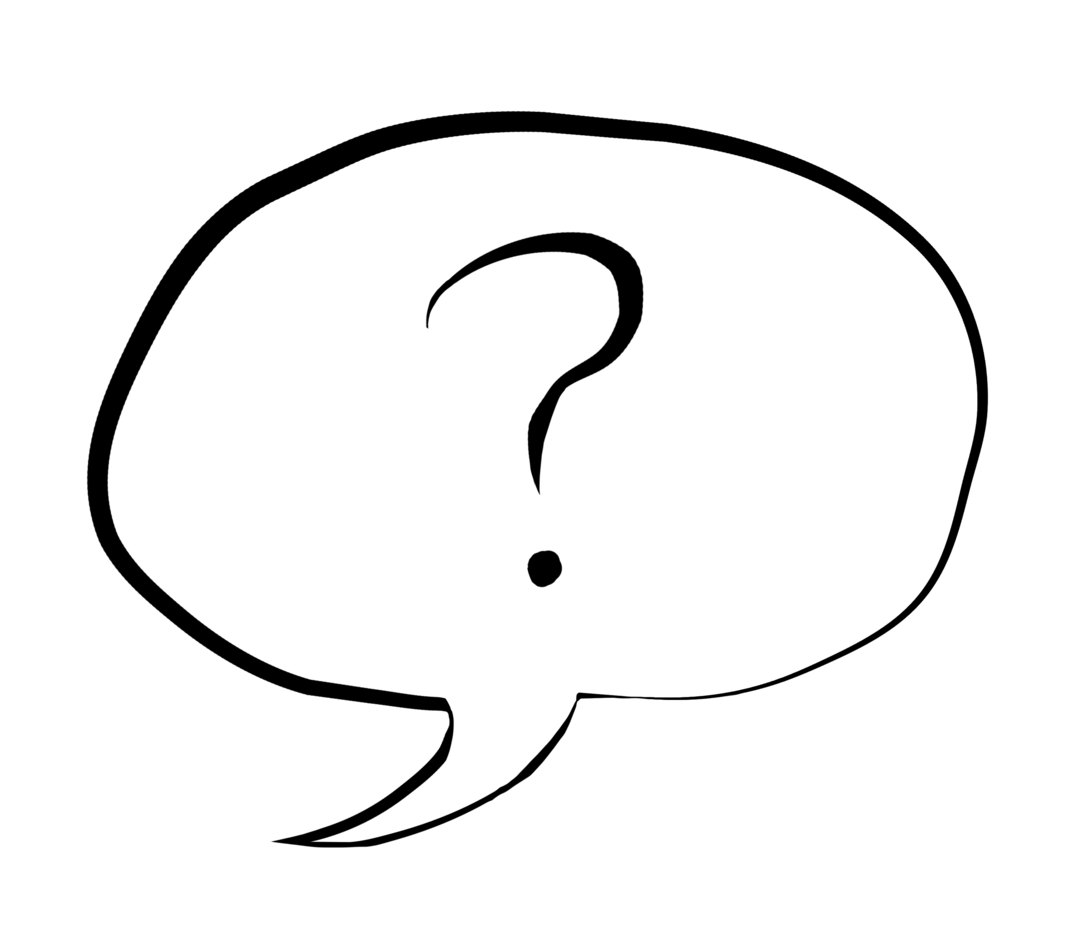 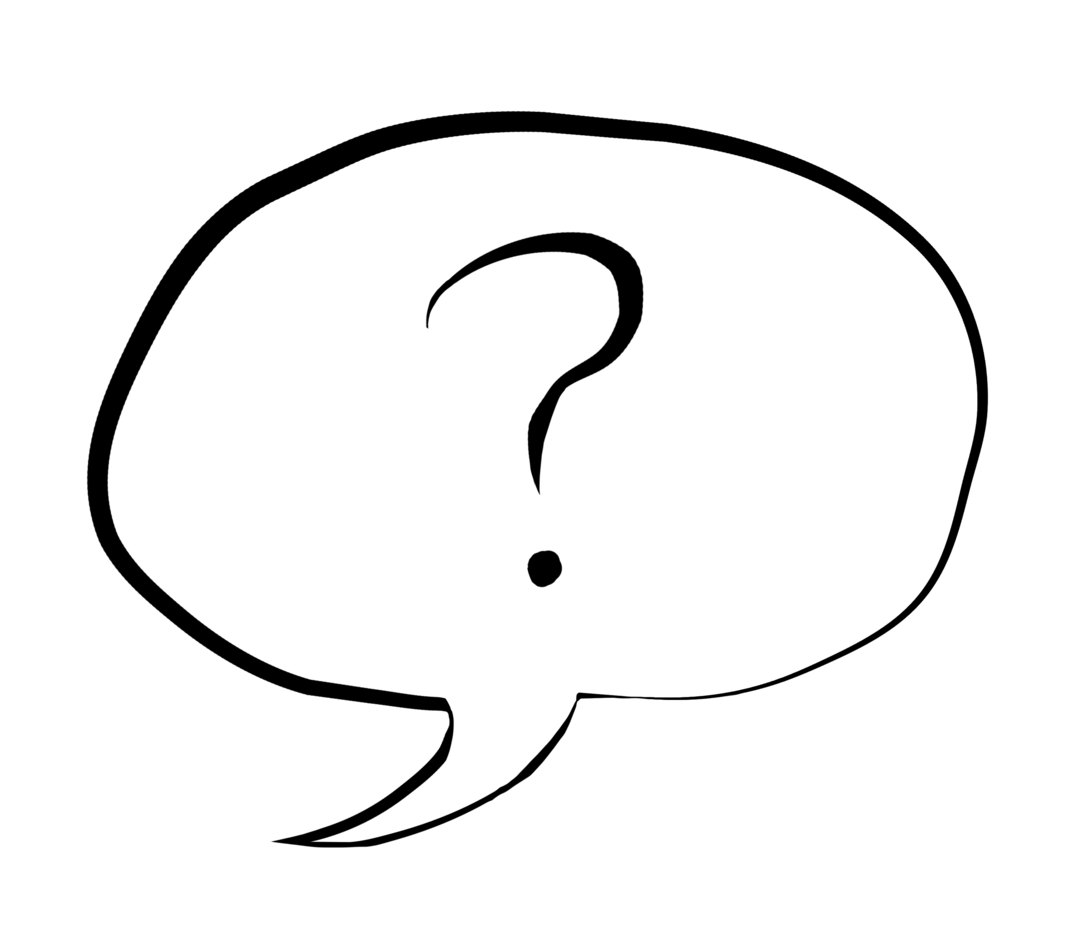 What would this look like?
Facilitated kickoff meeting with “Anchor Municipality”, program development
Recruit summit partners
Climate Emergency Summit (All Stakeholders)
Partner debrief workshop – draft plans, terms of reference, agreements, roadmaps, etc.
Finalize governance documents and action plan 
Final consultation workshop and action plan kickoff
Activity
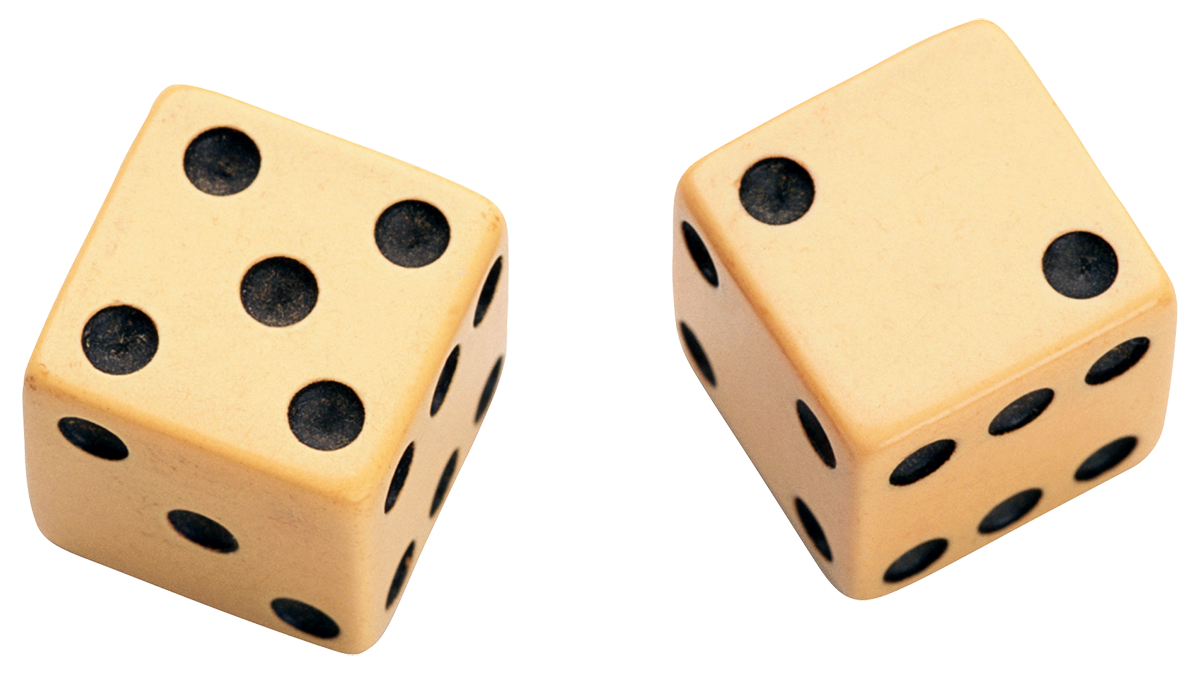 Consultation Partners
Activity
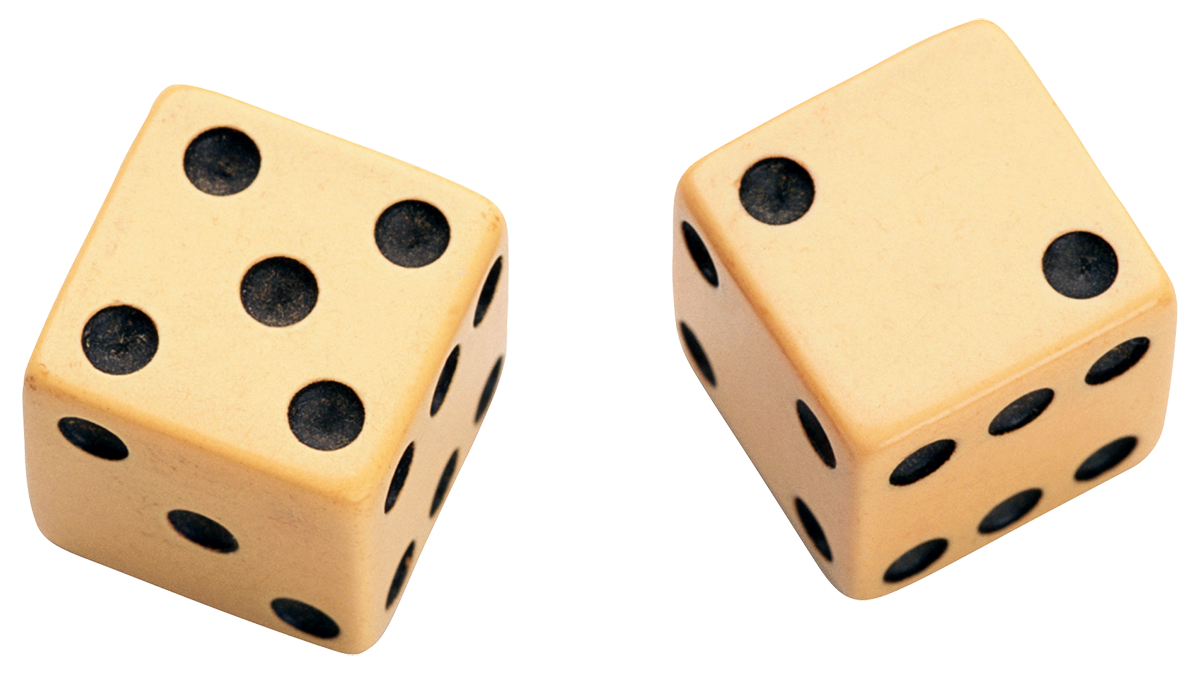 Barriers to Mitigation Projects
Activity
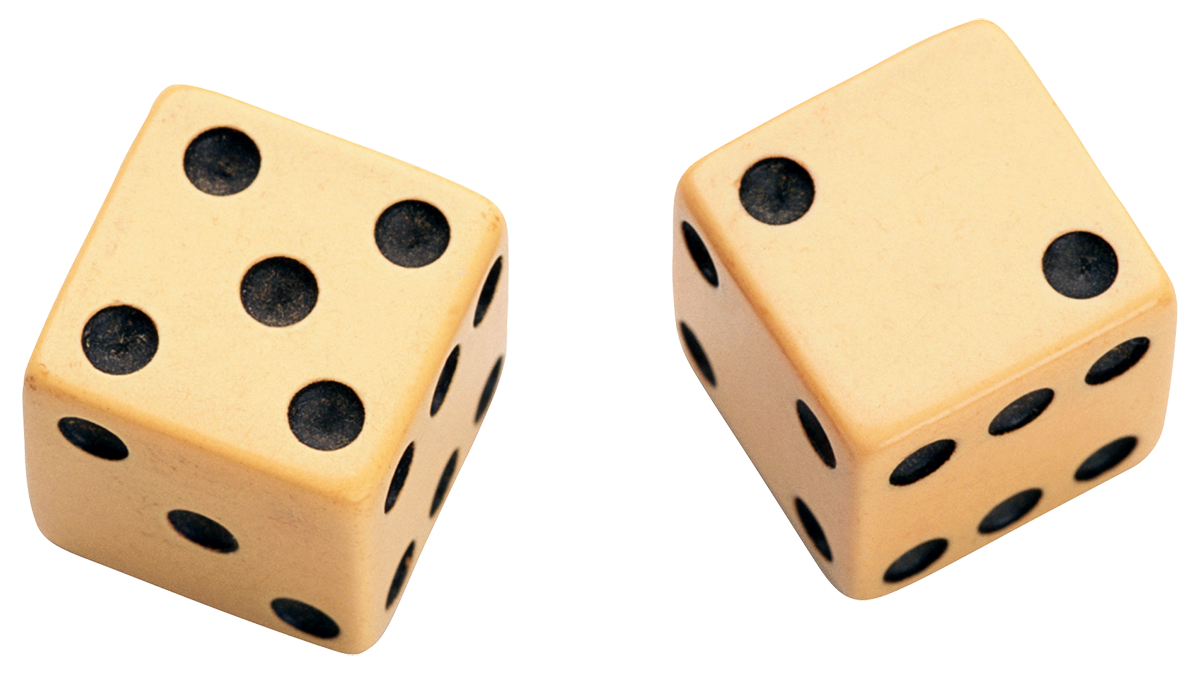 Opportunities
Activity
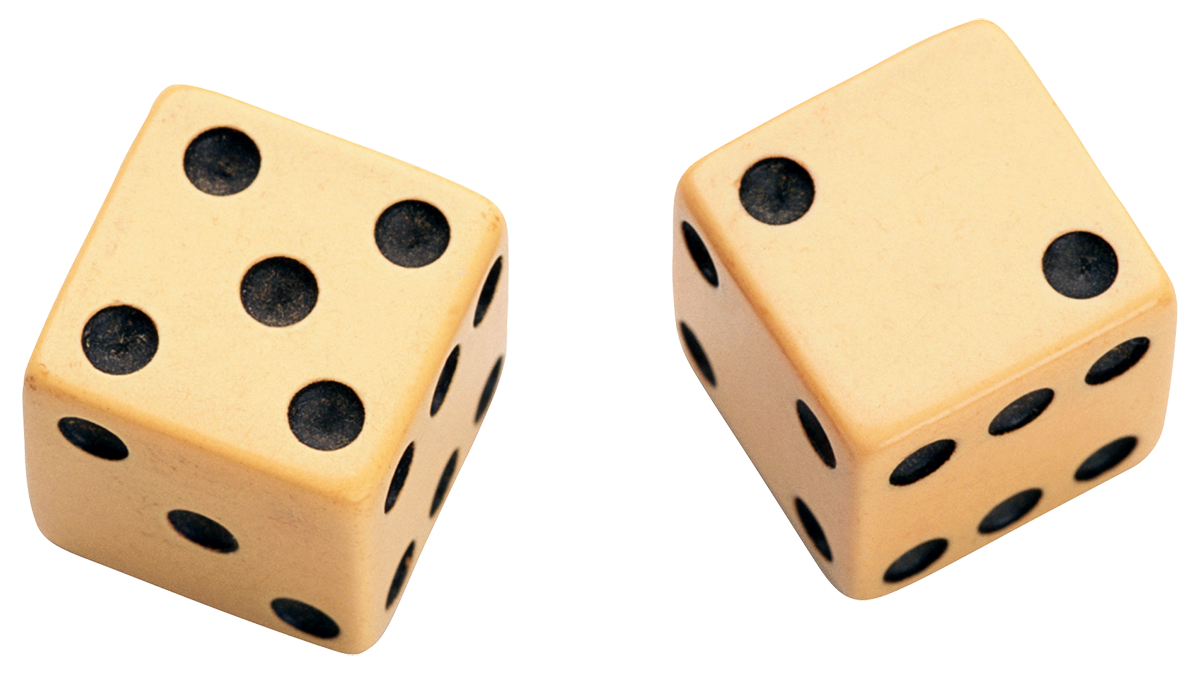 Discussion
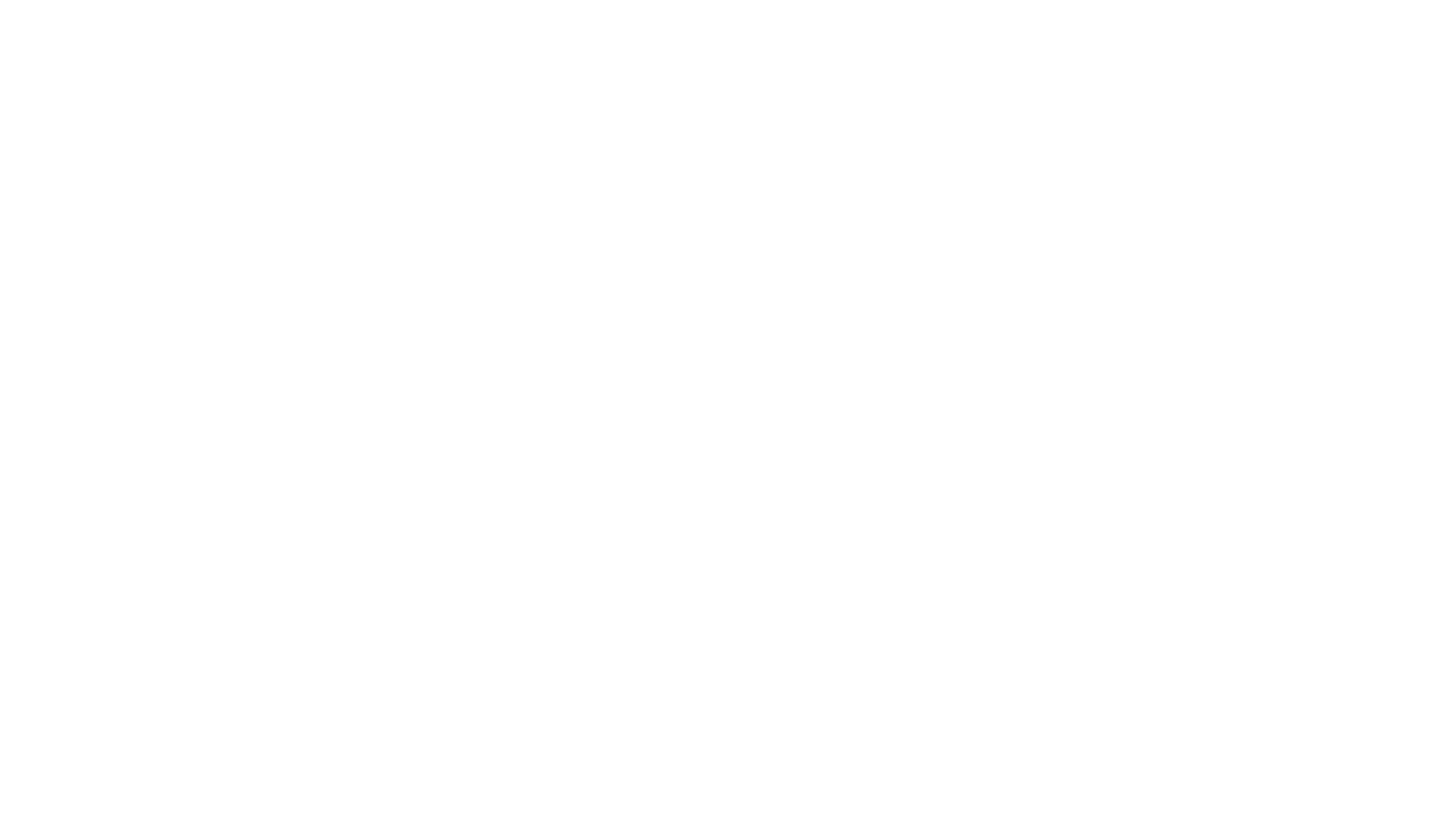 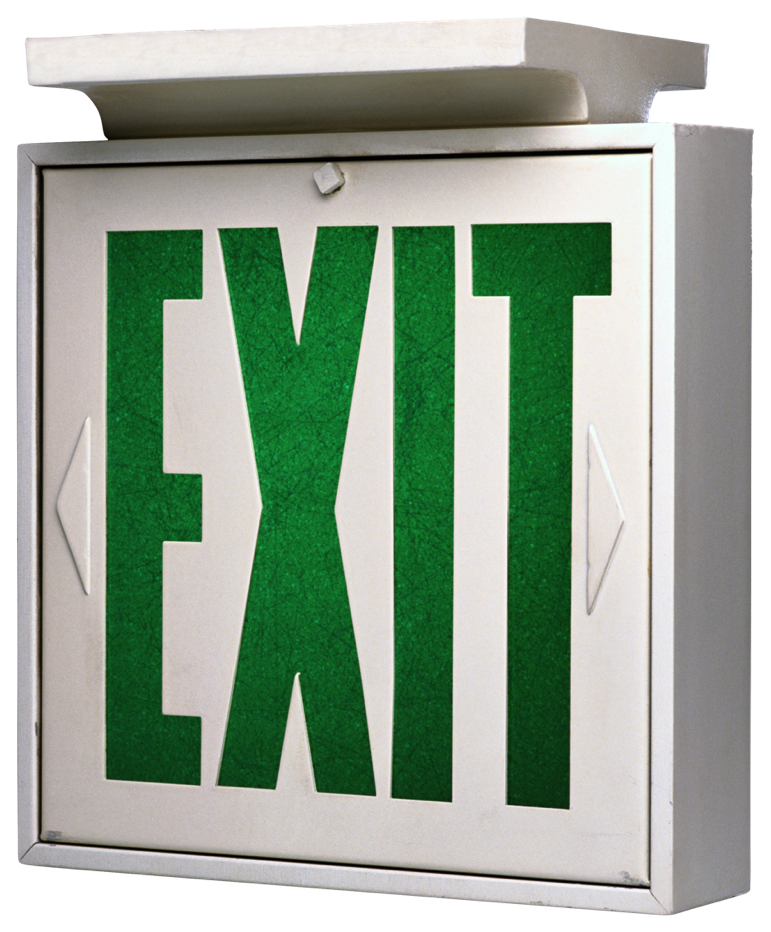 Carbon Equivalencies
Not all kWh are Equal! Need to use Energy Conversion Factors
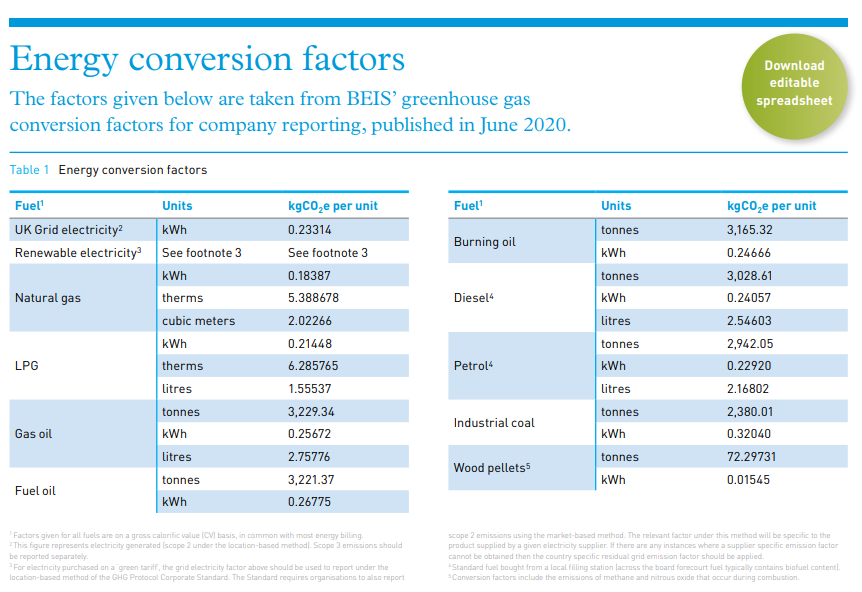